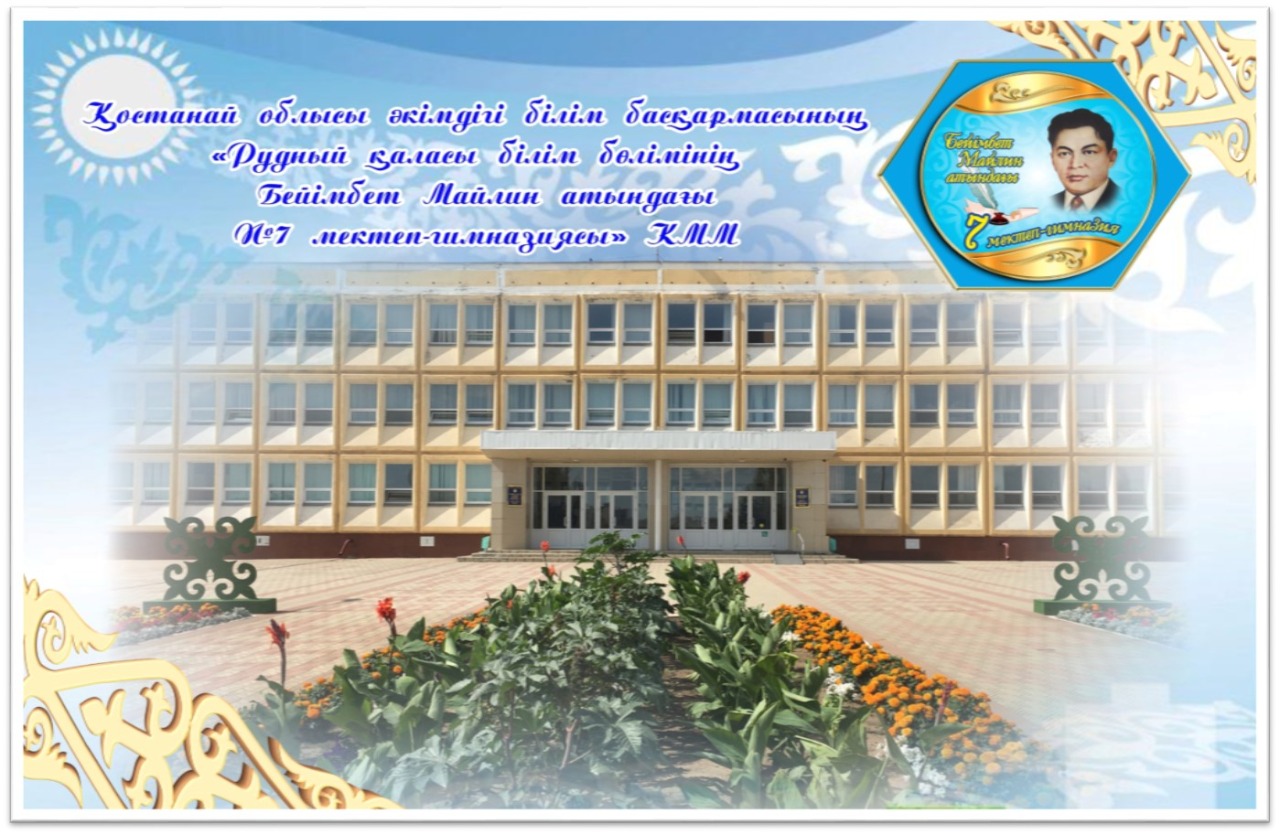 МҰҒАЛІМ СЫМБАТЫ
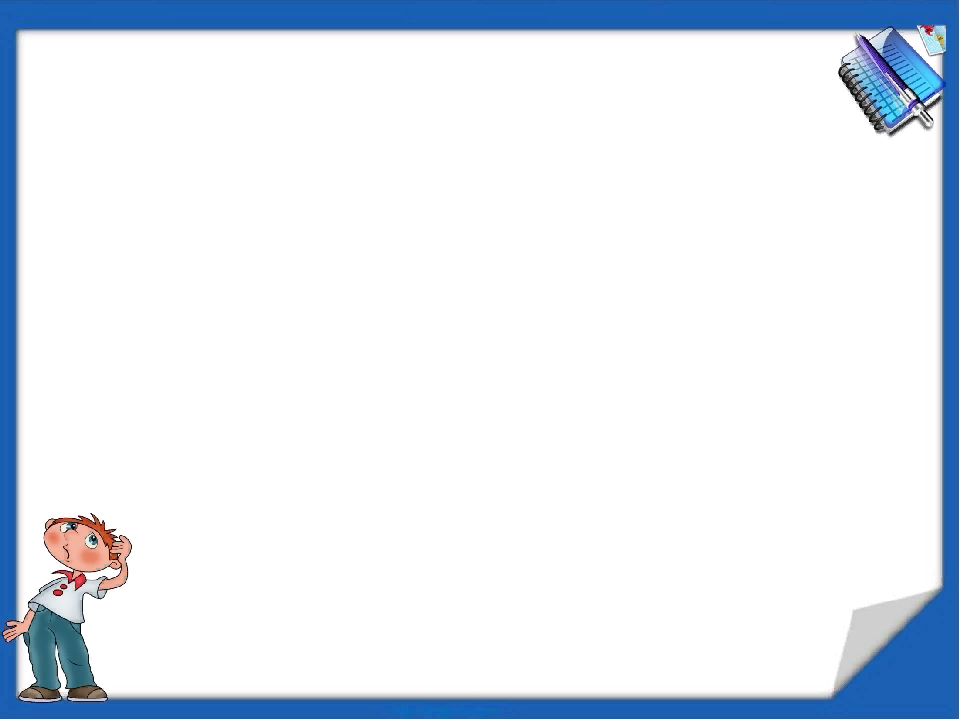 САЙЫС КЕЗЕҢДЕРІ:
1- кезең. Таныстыру. 
2-кезең «Менің қиялымдағы мұғалім сымбаты»
3-кезең  «Педагогикалық жағдаяттарды шешу»
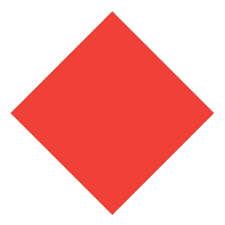 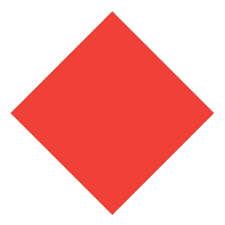 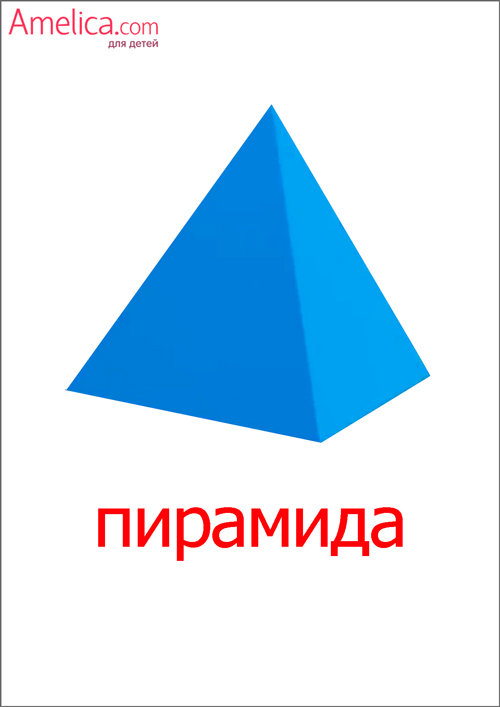 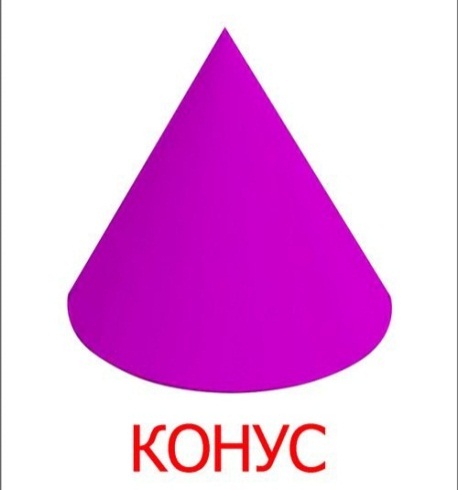 3
6
4
5
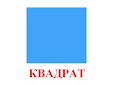 1
7
2
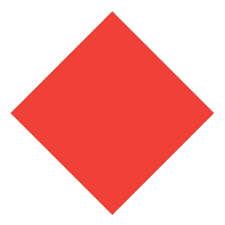 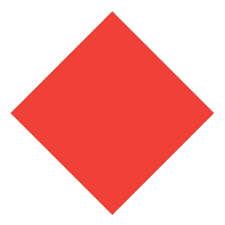 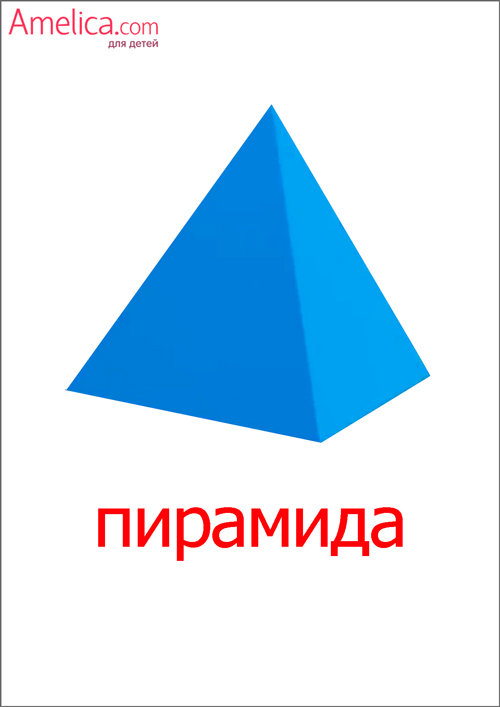 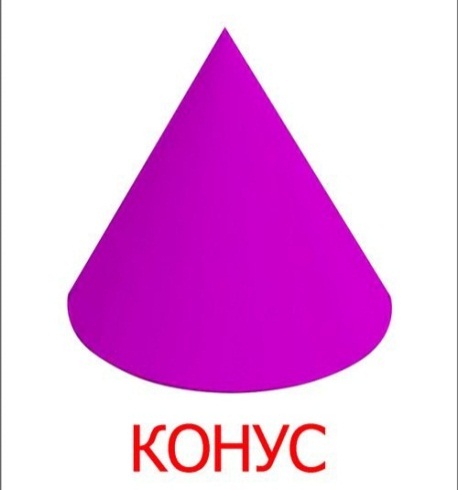 3
6
4
5
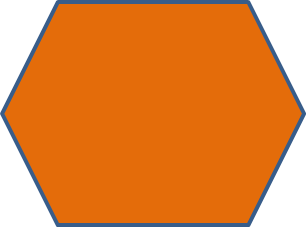 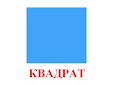 1
7
2
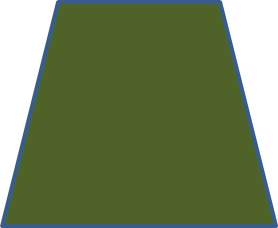 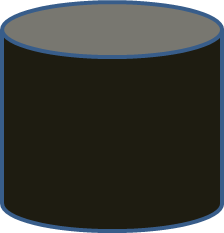 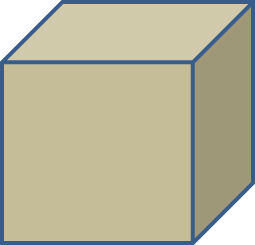 Мәдениет –
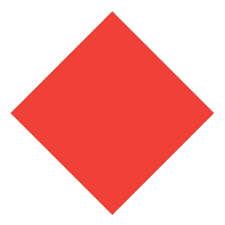 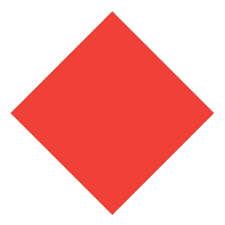 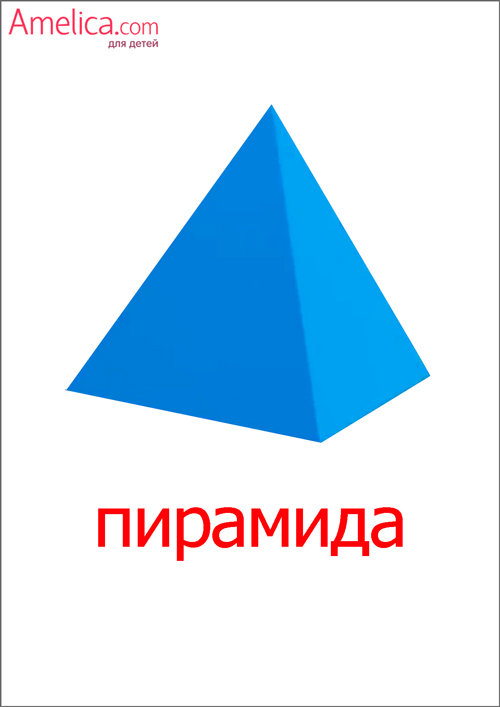 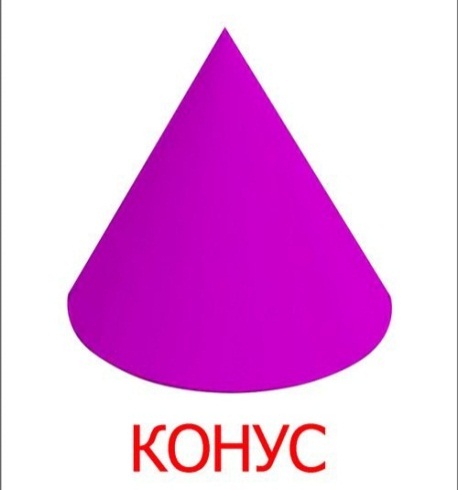 3
6
4
5
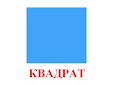 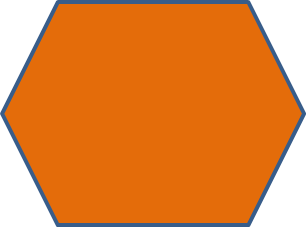 1
7
2
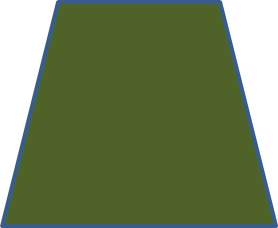 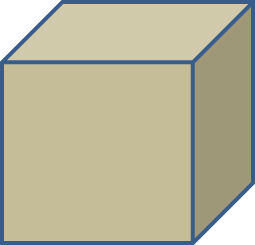 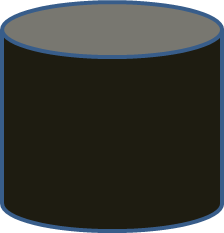 ақыл-ой,
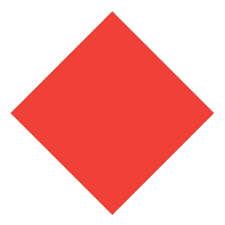 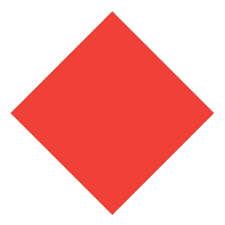 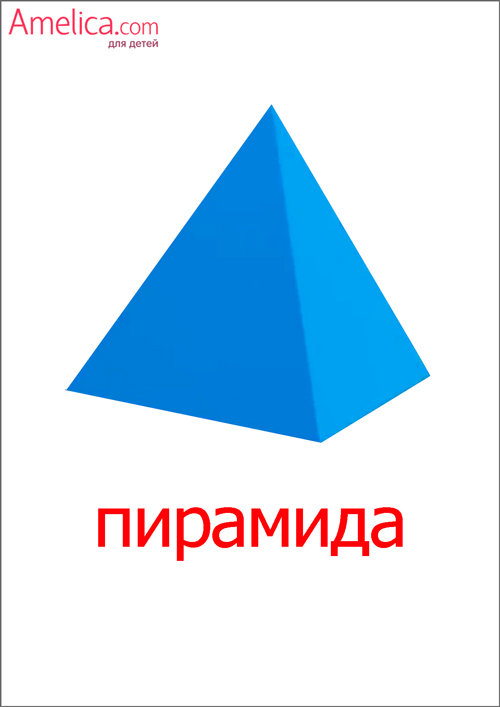 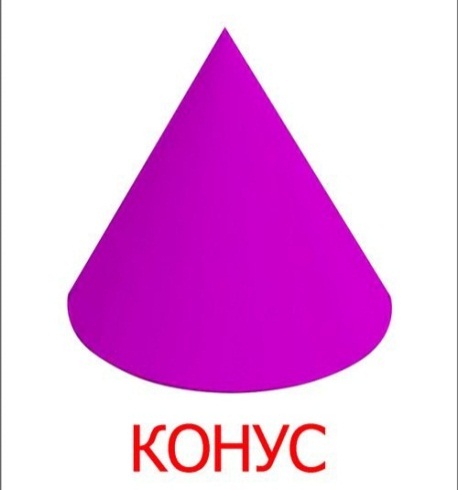 3
6
4
5
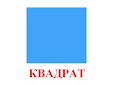 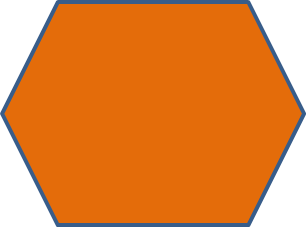 1
7
2
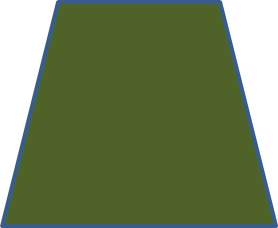 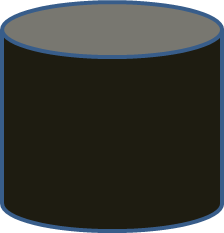 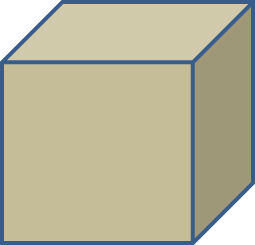 адамдық
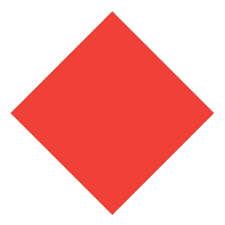 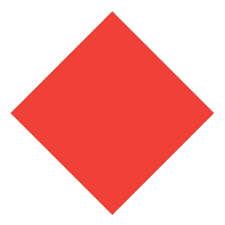 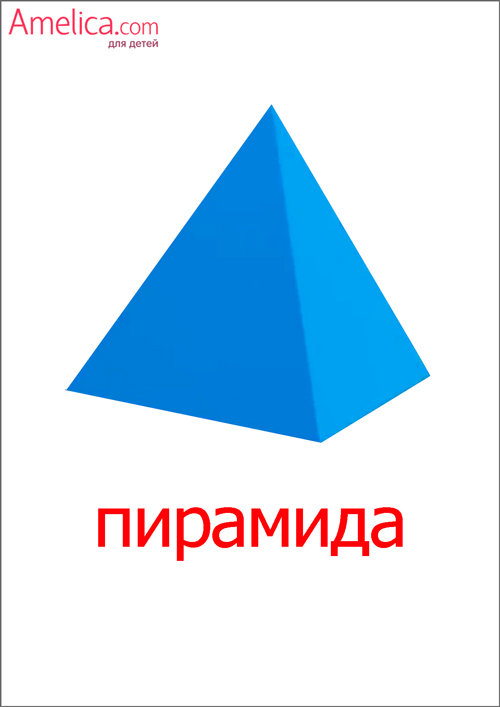 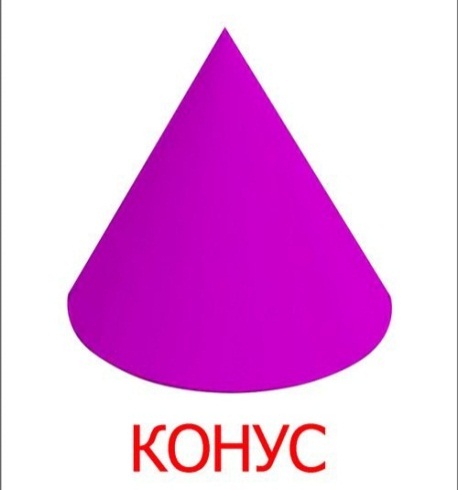 3
6
4
5
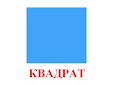 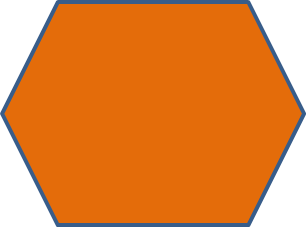 1
7
2
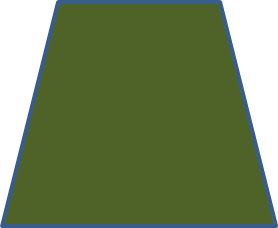 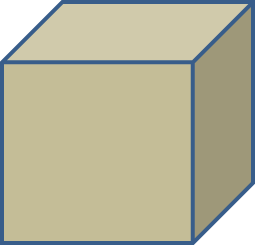 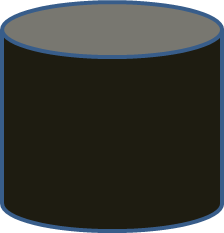 рухани байлық
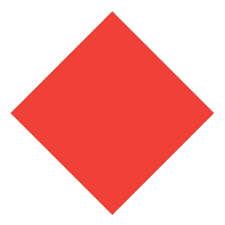 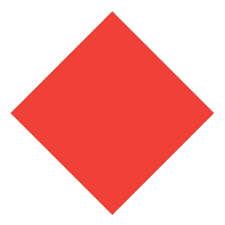 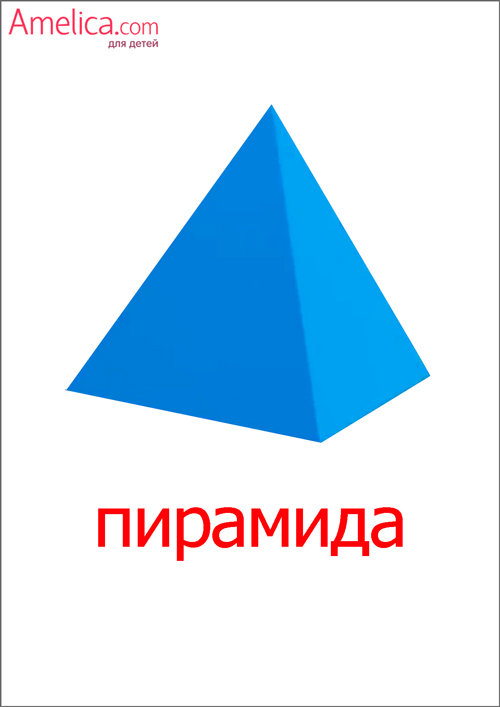 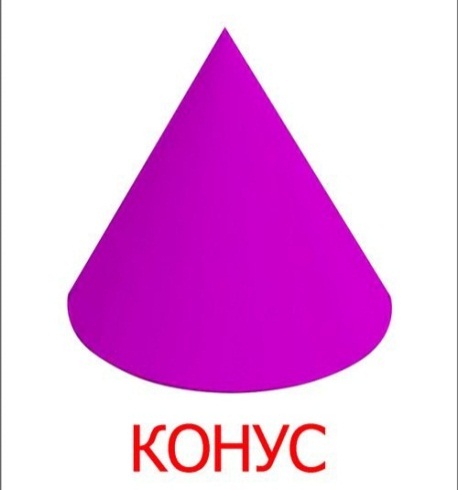 3
6
4
5
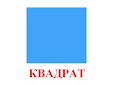 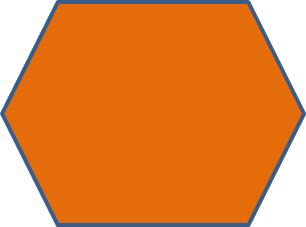 1
7
2
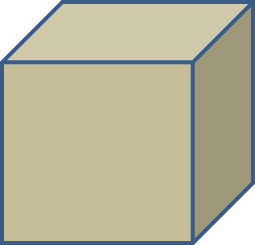 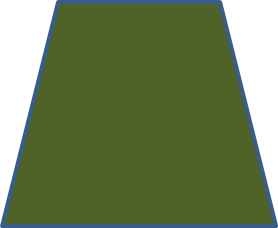 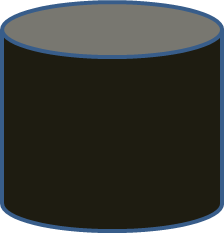 дүниетаным,
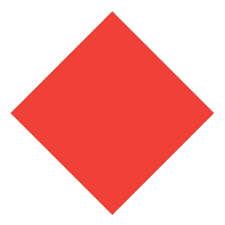 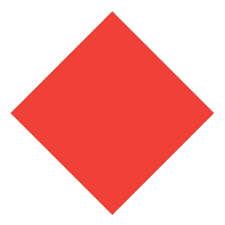 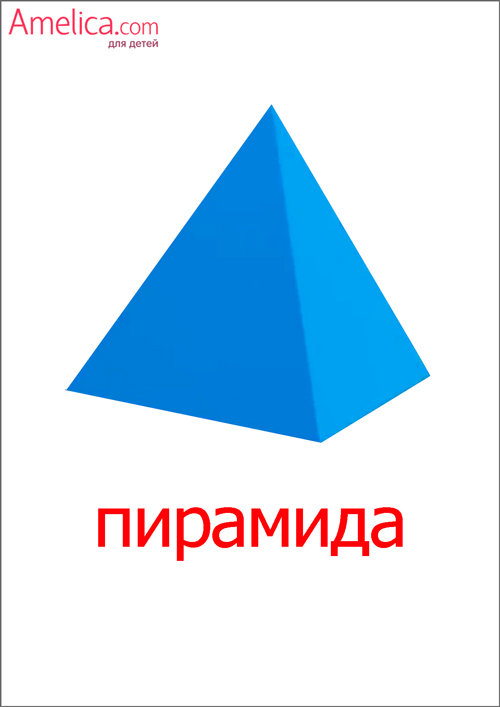 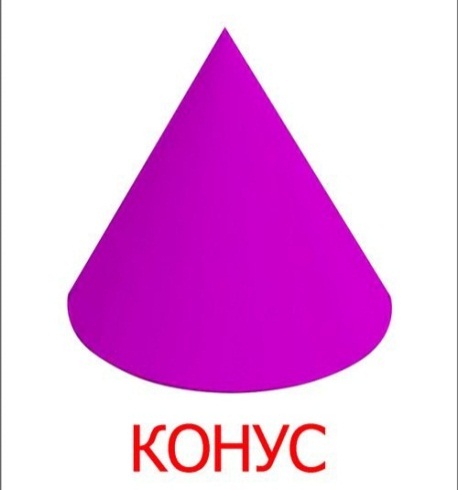 3
6
4
5
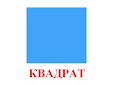 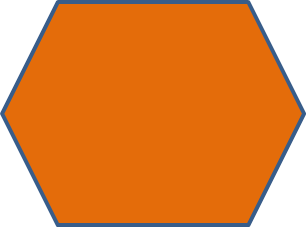 1
7
2
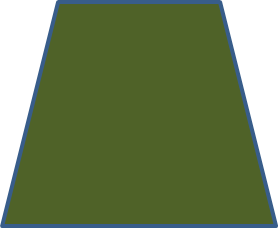 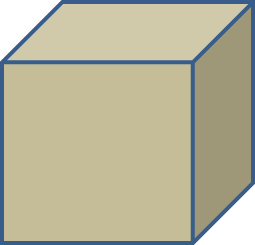 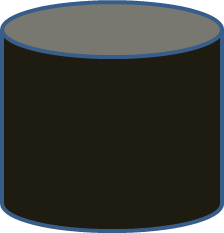 парасат
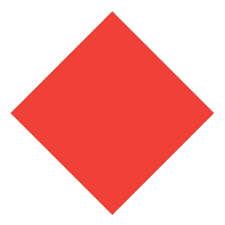 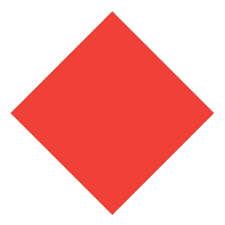 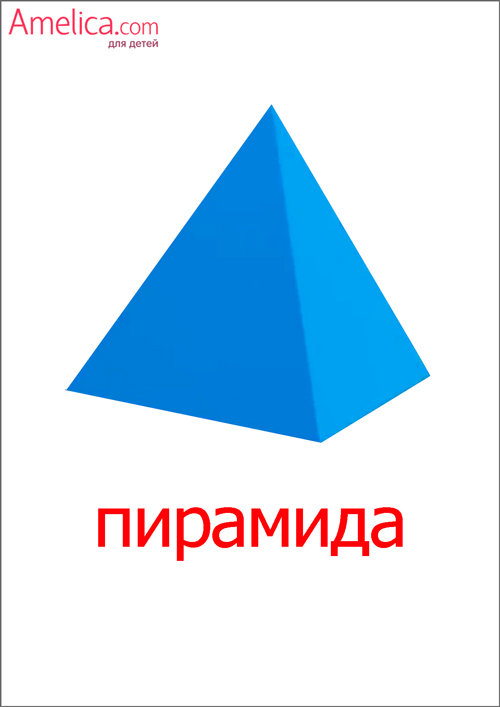 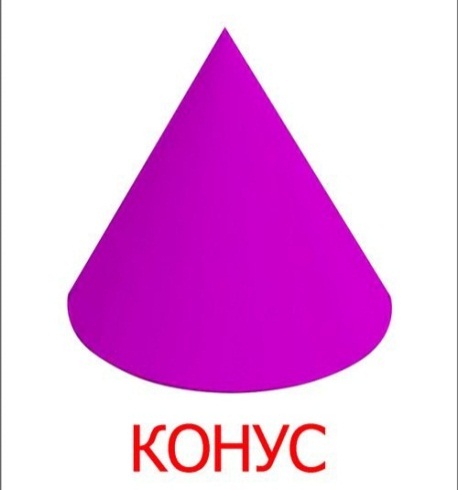 3
6
4
5
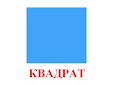 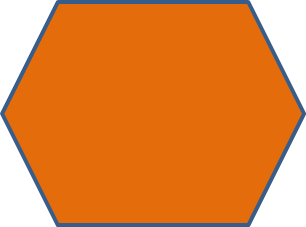 1
7
2
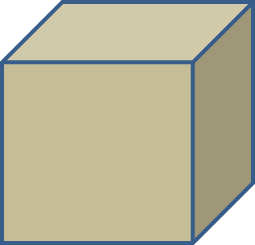 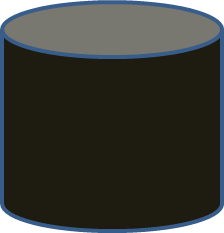 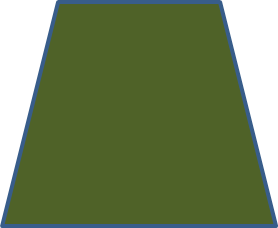 салт-дәстүр
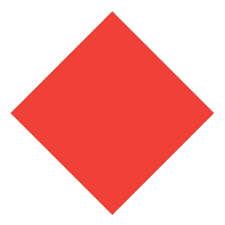 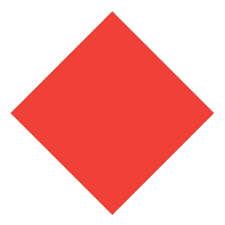 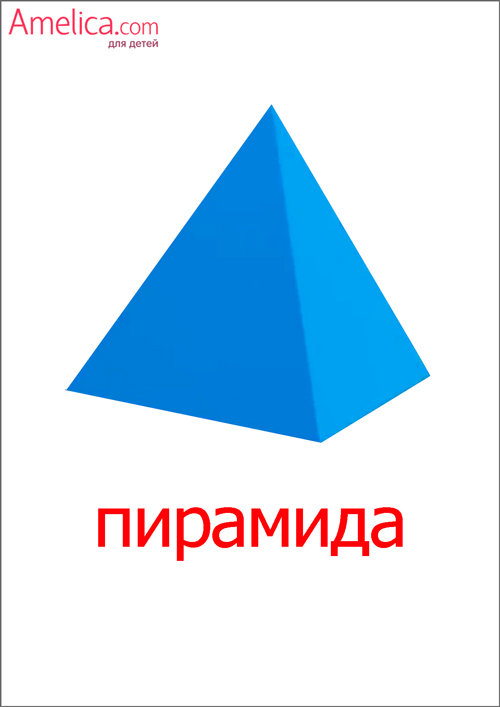 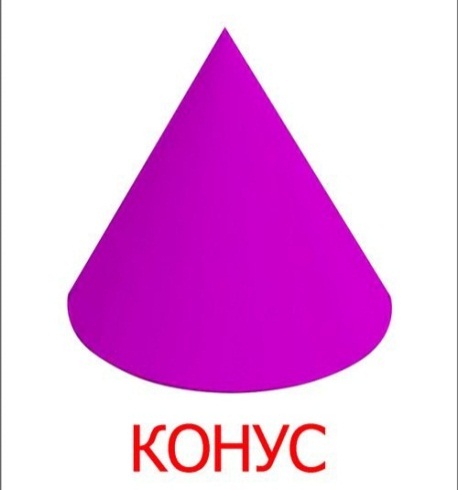 3
6
4
5
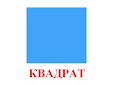 1
7
2
9
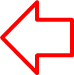 ізгілік
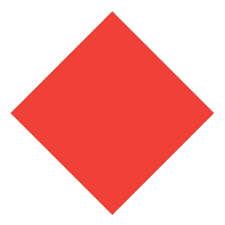 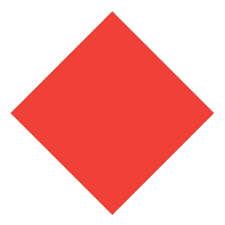 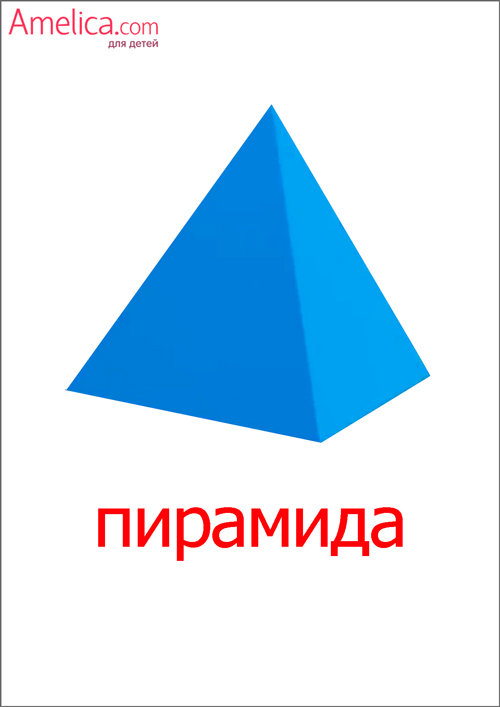 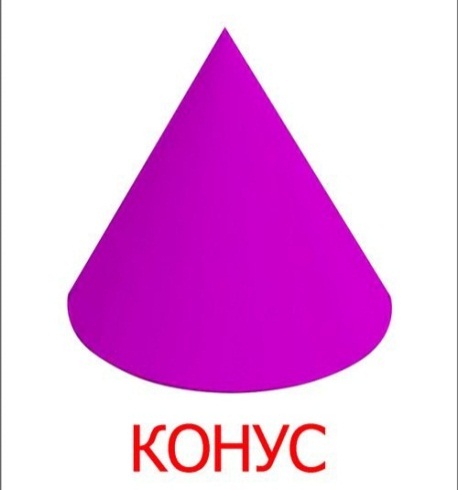 3
6
4
5
8
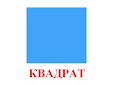 1
7
2
ұлттық сана
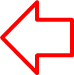 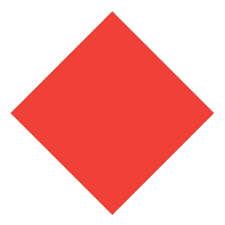 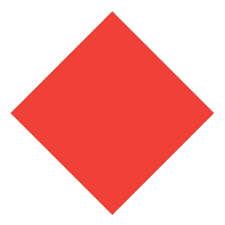 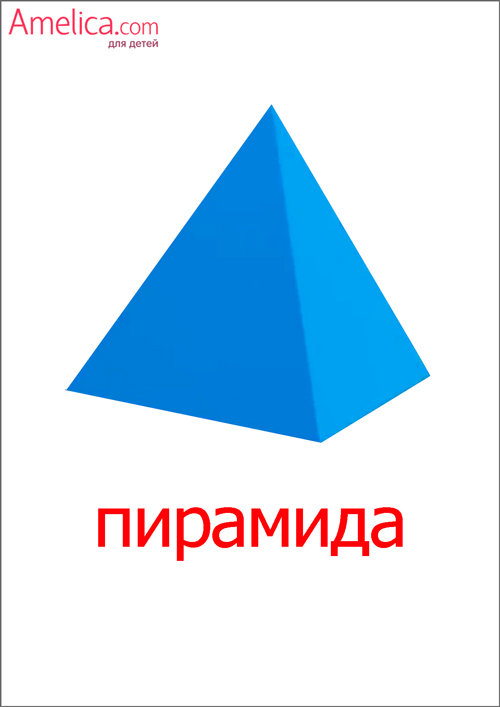 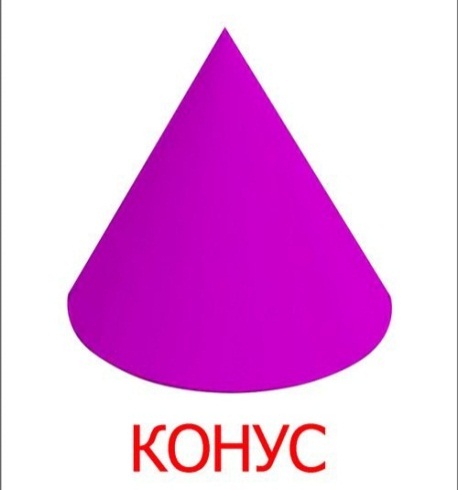 3
6
4
5
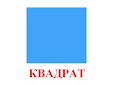 1
7
2
10
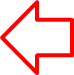 игіліктерден
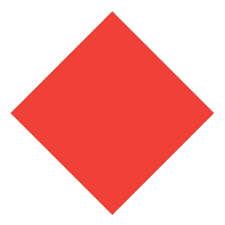 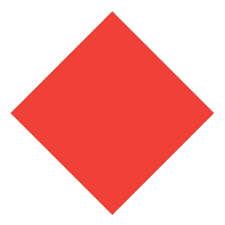 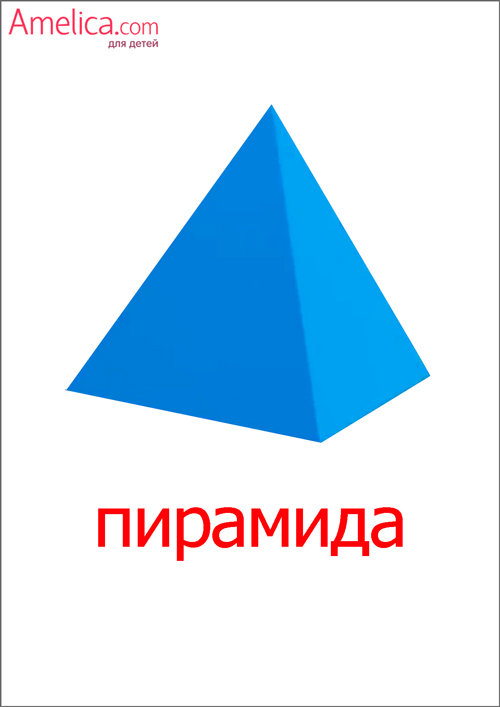 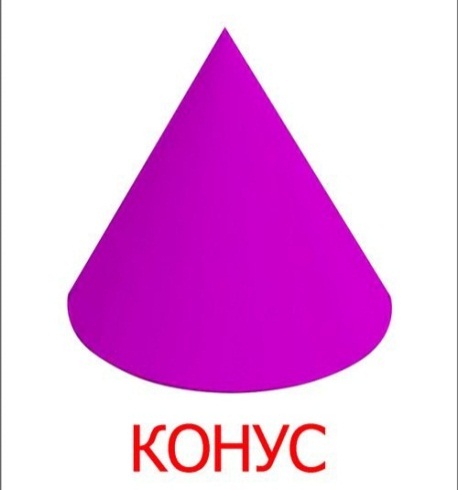 3
6
4
5
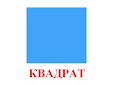 1
7
2
11
құралған
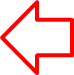 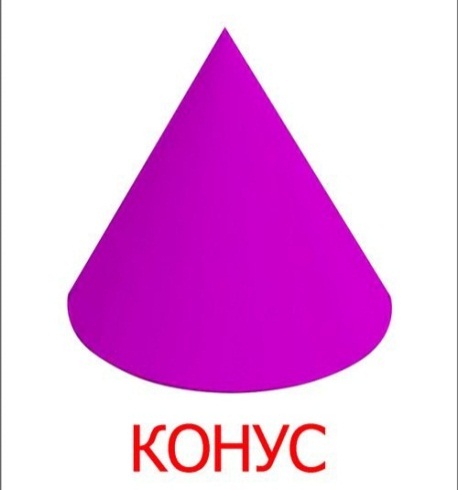 1
2
4
3
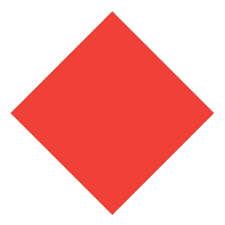 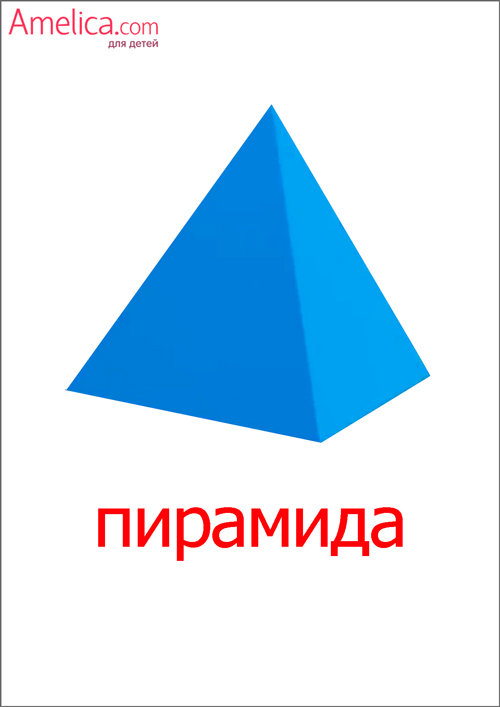 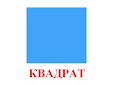 7
5
6
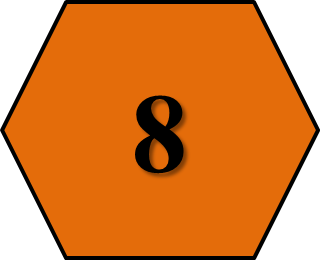 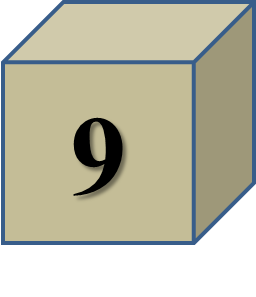 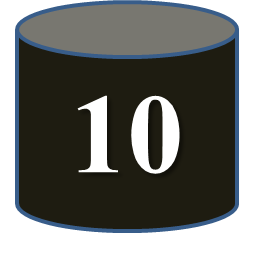 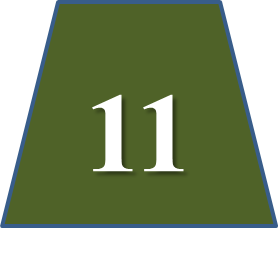 адамдық, рухани байлық, парасат, салт-дәстүр, дүниетаным, ақыл-ой, ұлттық сана, ізгілік игіліктерден құралған.
Мәдениет –
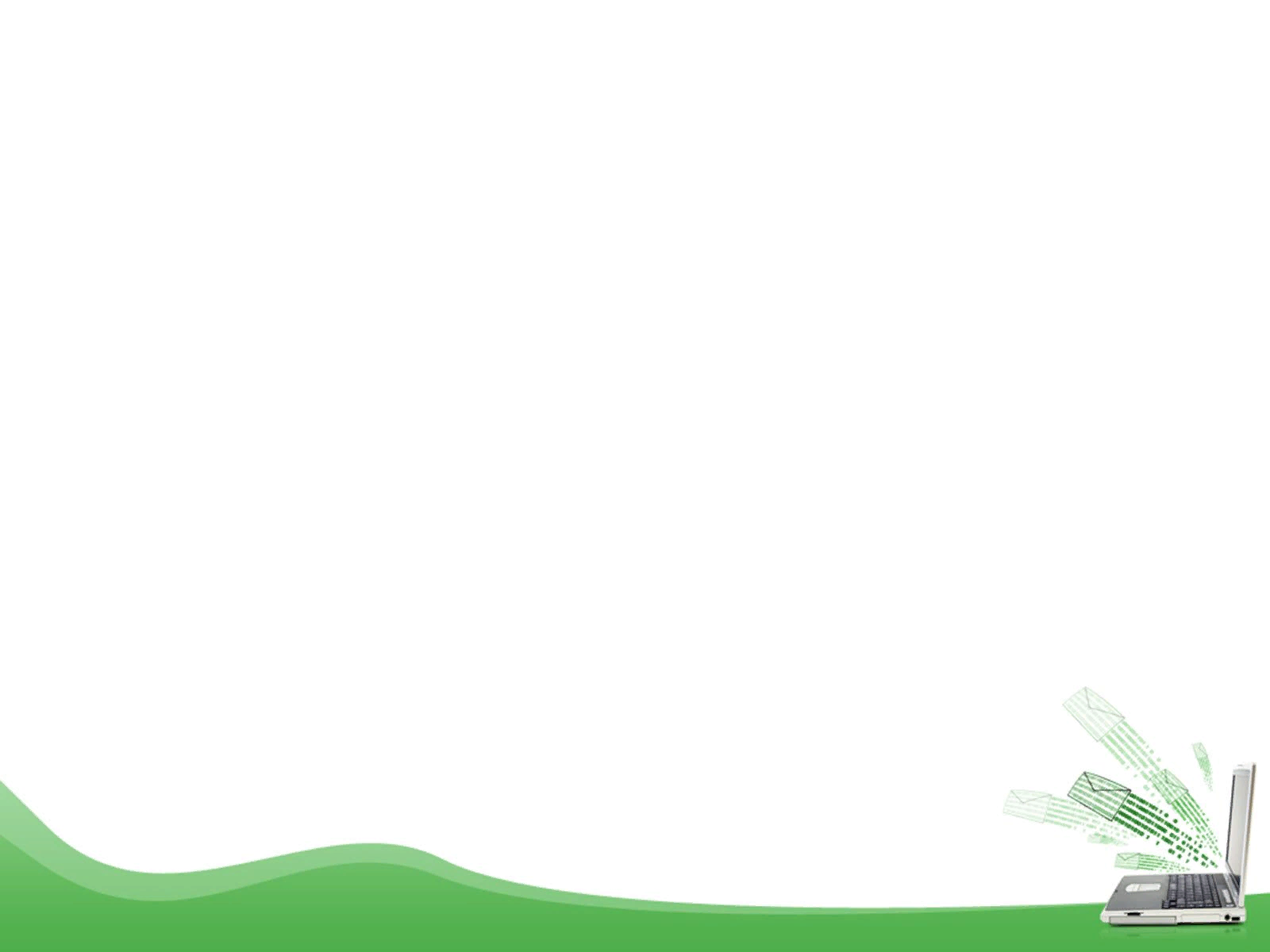 1-кезең 
«Таныстыру»
Бағалау критерийі:
Таныстыру барысы (1-5 балл)
Сөйлеу интонациясының ерекшелігі - 1
Импровизациялық қабілеті - 1
Аудиторияға ықпалының деңгейі -1
Таныстырудағы креативтілік- 1
Әртістік шеберлік - 1
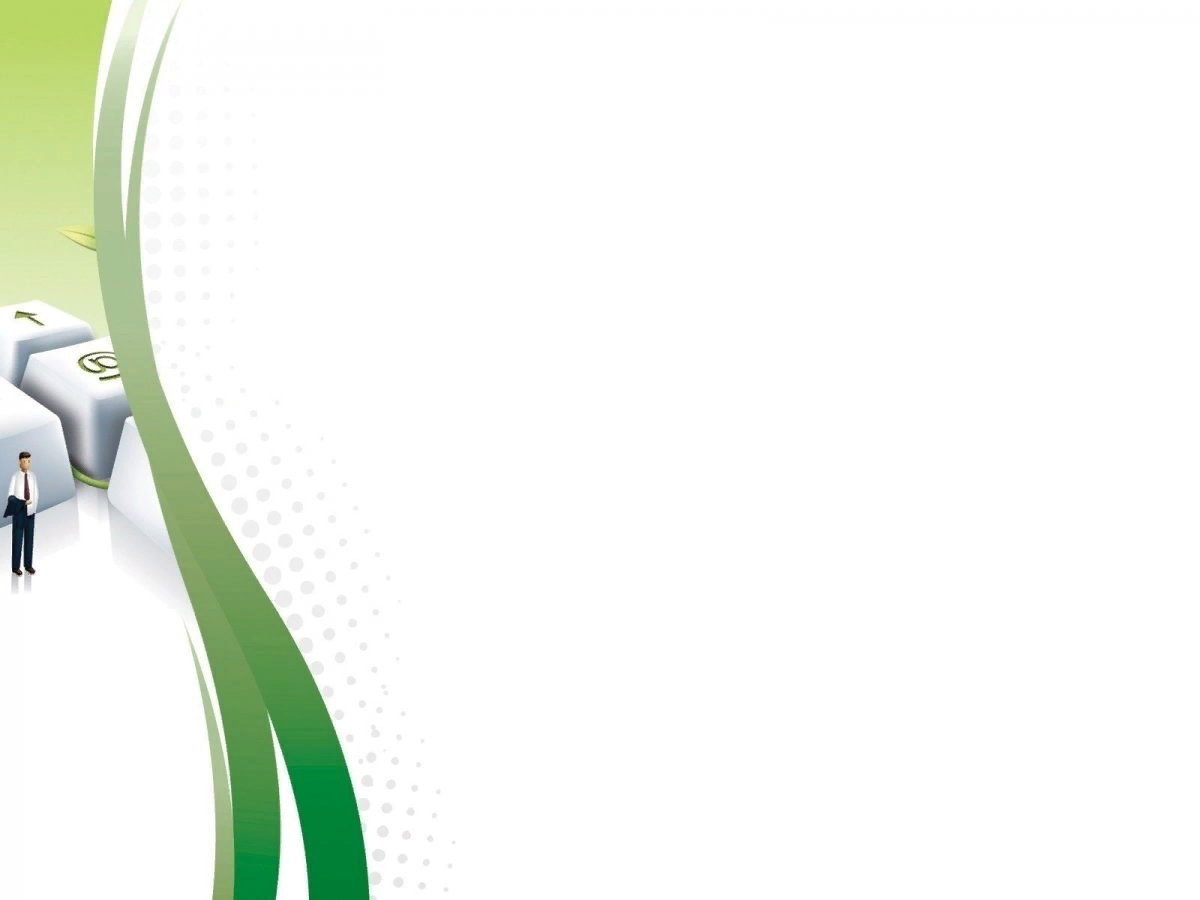 «Менің қиялымдағы мұғалім сымбаты»
Бағалау критерийі:
Тақырыпты аша білудегі шеберлігі – 5
Тапсырманы орындаудағы ерекшелігі – 2
Ұжымының байқау қатысушысын қолдау деңгейі – 1
Өзектілігі- 1
Тапсырманың жүйелілігі - 1
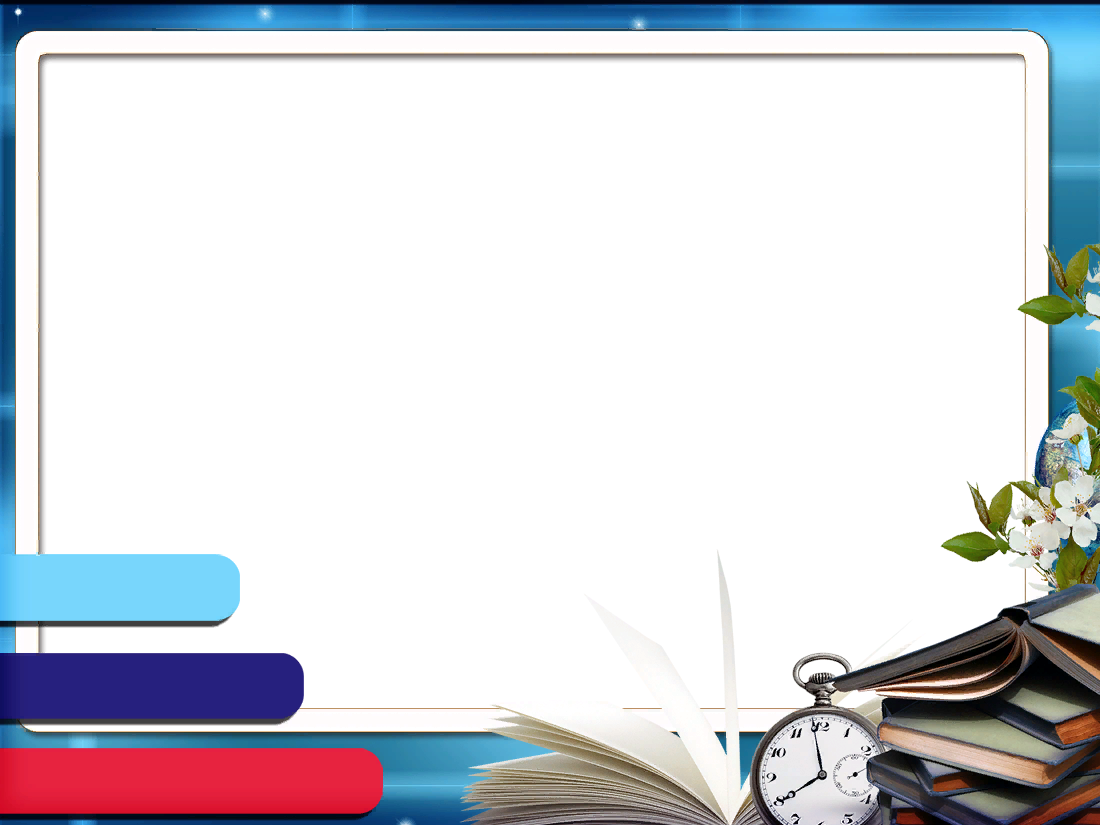 3-кезең  
«Педагогикалық жағдаяттарды шешу»
Қалыптасқан жағдайды шешу үшін педагогикалық әрекетте  іске  асыру біліктілігі – 1
Ойының ұшқырлығы – 2
Тез шешім қабылдау шеберлігі- 1
Ойын жүйелі, түсінікті жеткізу - 1
2
2
6
2
1
6
2
1
3
6
2
1
3
5
6
2
1
7
3
5
6
2
1
7
3
5
4
6
2
1
7
3
5
8
4
6
2
1
7
3
5
8
11
4
6
2
1
10
7
3
5
8
11
4
6
9
2
1
10
7
3
5
8
11
4
6